Commons Town Hall
Tuesday, August 9th, 2022
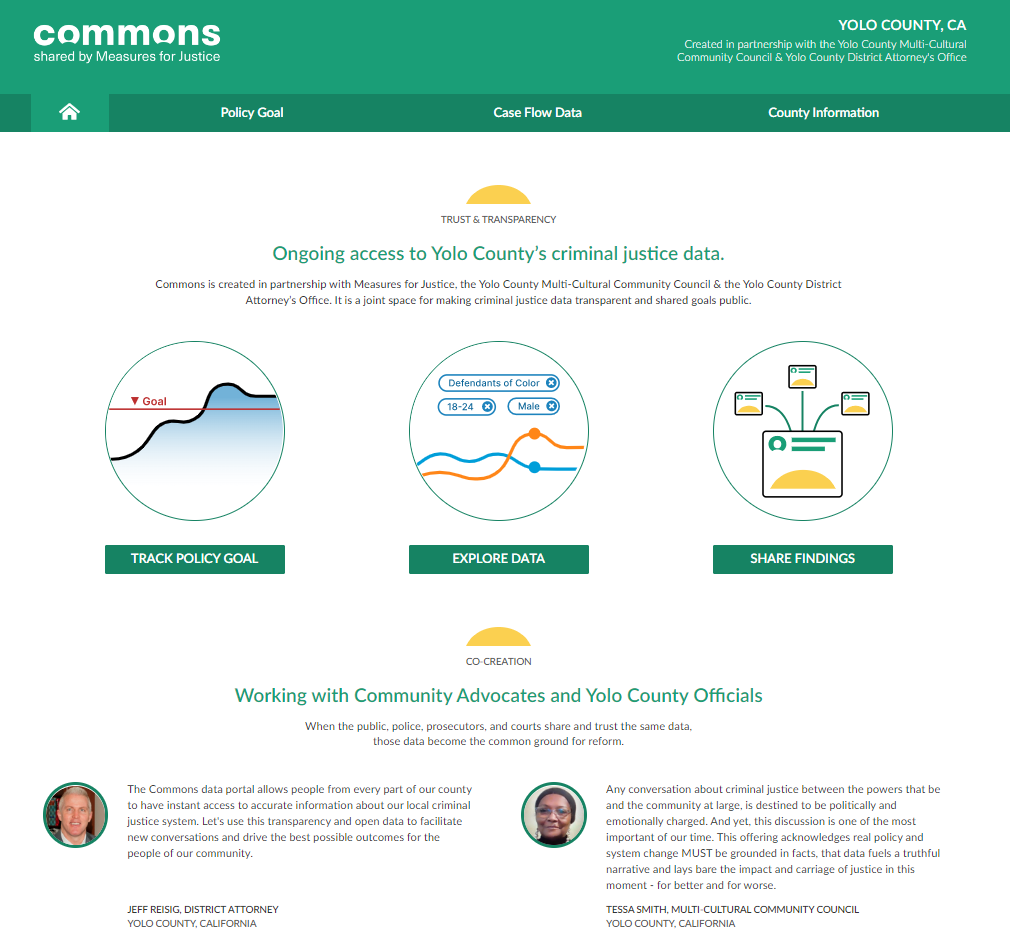 Gun Violence Restraining Order (GVRO)
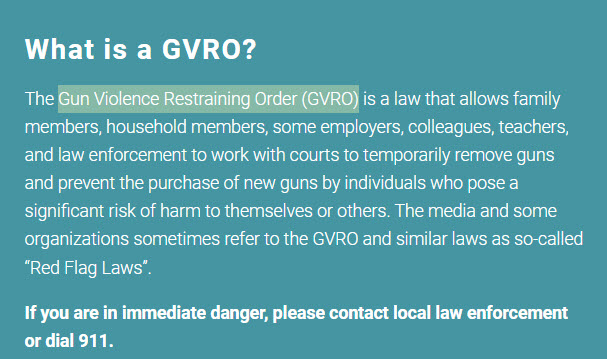 Website: https://speakforsafety.org/
GVRO Forms: GV-110, GV-109, CLETS-001, and GV-100
Cases Referred to the Prosecutor Involving Firearms
Cases Referred to the Prosecutor Involving Firearms (Males Ages 18-25 and 26-35)
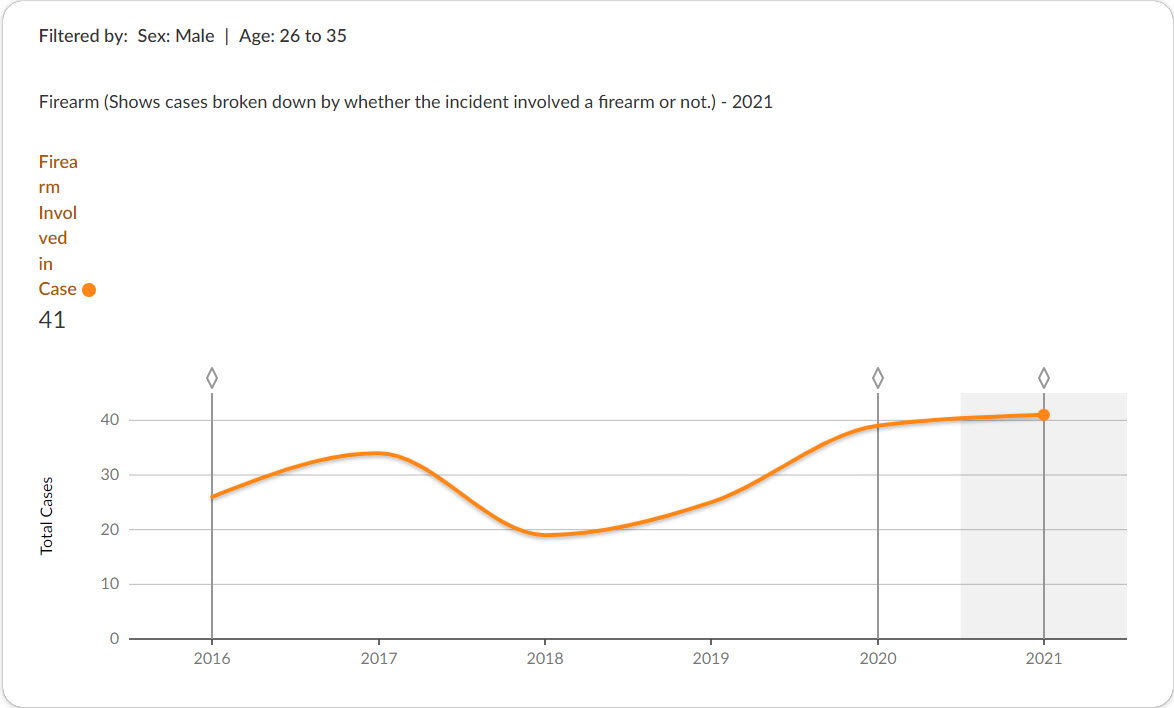